Информационно-исследовательский проект по физике
ученицы  7 класса МОУ «Калитинская СОШ»
Рогожкиной  Арины
учитель  физики и информатики Богатых Гульсум Тагизовна
"УМК любой"
часы
Калитино
2014 г
Цель работы
Познакомиться с видами приборов для измерения промежутков времени и принципами их работы
Задачи
осуществить   поиск   информации о приборах для измерения промежутков времени в Интернете;
обработать полученную информацию и представить  её в виде презентации;
овладеть    навыками    самостоятельного    приобретения    новых  знаний,  организации учебной    деятельности,    постановки    целей,    планирования,    самоконтроля    и    оценки результатов   своей   деятельности; 
развивать коммуникативные  умения  докладывать  о  результатах  своего  исследования,  участвовать  в дискуссии,  кратко  и  точно  отвечать  на  вопросы.
Часы
Часы́ — прибор для определения текущего времени суток и измерения продолжительности временных интервалов в единицах, меньших чем одни сутки.
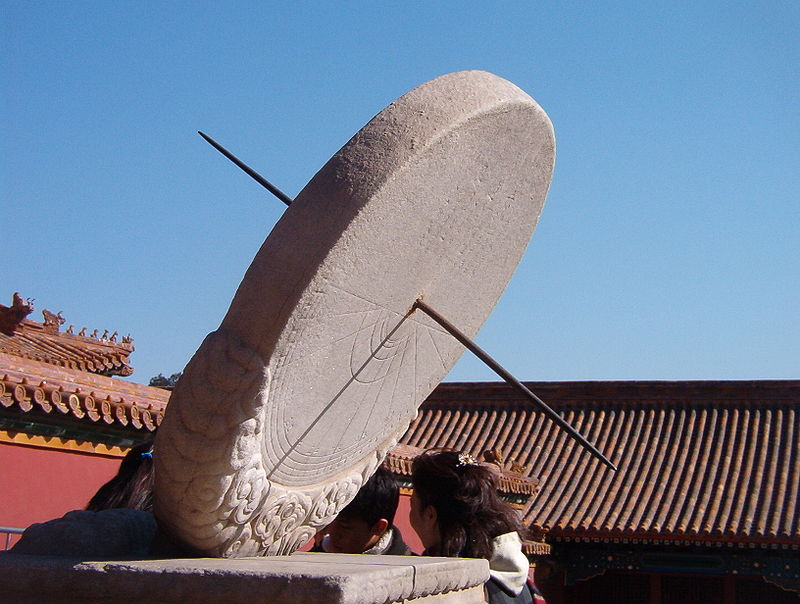 Экваториальные солнечные часы в Запретном городе (Китай).
Солнечные часы
Эти часы основаны на том, что солнце отбрасывает тень от предметов, и его путь по небу одинаков в одинаковые дни разных лет. Используя расчерченный круг и поправки на широту местности можно оценить, который сейчас час.
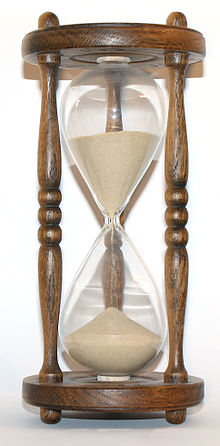 Песочные часы в деревянном корпусе.
Песочные часы
Эти часы основаны на том, что точно откалиброванный речной песок проходит через узкое отверстие, в 1 песчинку, в одинаковые промежутки времени. При этом люди быстро догадались использовать 2 полости, соединённые узким перешейком с отверстием для пересыпания песка. Половинки стеклянного сосуда имели форму чаши и предназначались для измерения небольших промежутков времени, но имели недостаток: после пересыпания песка из верхней полости в нижнюю их приходилось переворачивать.
На флоте песочные часы назывались склянками.
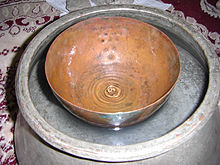 Древние персидские водяные часы (клепсидра)
Водяные часы
Наряду с солнечными часами, возможно, являются старейшими приборами для измерения времени, если не принимать во внимание вертикальную палку-гномон по длине падающей тени которого ориентировались во времени древние скотоводы. Учитывая глубокую древность водяных часов, где и когда они впервые появились науке не известно. Чашеобразный отток является простейшей формой водяных часов, и, как известно, существовал в Вавилоне и в Египте около XVI века до нашей эры. В других регионах мира, включая Индию и Китай, также есть древние признаки существования водяных часов, но самые ранние даты их появления являются менее определёнными. Некоторые авторы, однако, пишут, что водяные часы имелись в этих областях уже в начале 4000 г. до н. э.
Водяные часы, также называемые клепсидрой имеют принцип действия схожий с песочными часами
За древнегреческой и древнеримской цивилизациями признаётся приоритет в усовершенствовании формы водяных часов, которые получили сложный комплекс зубчатых передач, рассчитанный на круглосуточную работу[ и состоявший из причудливого механизма. Улучшения также способствовали повышению точности. Эти достижения были переданы через Византию в исламский мир, и, в конечном счёте, проделали свой путь обратно в Западную Европу.
Некоторые проекты водяных часов были разработаны независимо друг от друга, а некоторые знания были перенесены посредством распространения торговли. В обществах, предшествующих современному, не было нужды в особо точных методах с повышенными требованиями к хронометрированию, подобно существующим в современном индустриальном обществе, где каждый час работы или отдыха контролируется, и работа может начаться или закончиться в любое время, независимо от внешних условий. Вместо этого, водяные часы в древних обществах использовались в основном для астрологических измерений. Эти ранние водяные часы были откалиброваны с солнечными часами. Никогда не достигая уровня точности современных часов, водяные часы были самыми точными на протяжении нескольких тысячелетий и широко использовались как устройства хронометража, пока в Европе в XVII столетии не были заменены на более точные маятниковые часы.
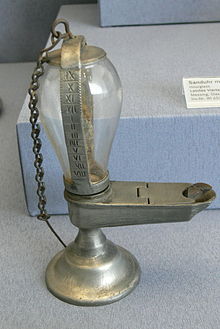 Лампадные часы, XVIII век.
Огненные  часы
Огненные часы впервые появились в Китае. Они состояли из спирали или палочки из горючего материала с подвешенными металлическими шариками. При сгорании материала шарики падали в фарфоровую вазу, производя звон.
Впоследствии разновидность огненных часов появилась и в Европе. Здесь использовались свечи, на которые равномерно наносились метки. Расстояние между метками служило единицей времени.
Механические часы
У всяких механических часов нужно различать четыре существенных части:
1. двигатель (пружина или гиря)
2. передаточный механизм зубчатых колёс
3. регулятор, обусловливающий равномерность движения
4. распределитель или спуск, с одной стороны, передающий от двигателя импульсы регулятору, необходимые для поддержания колебания последнего, и, с другой стороны, подчиняющий движение передаточного механизма, а следовательно, и действие двигателя закономерности колебания регулятора.
.
Измерителем времени в тесном смысле слова служит регулятор. Зубчатые колёса, скреплённые с ними стрелки циферблата — счётчики отмеренных регулятором единиц времени. Признавая суточное вращение земли вокруг её оси строго равномерным, мы в нём имеем единственный масштаб для сравнения промежутков или единиц времени. Обыкновенно за единицу времени принимается секунда, 1/86400 часть суток. О различном счёте времени, о звёздных, средних, истинных сутках.
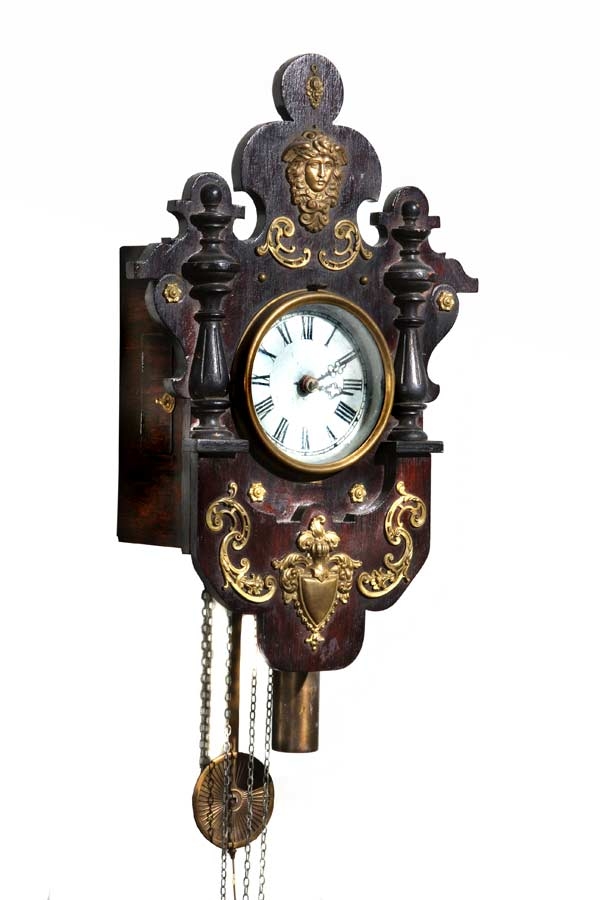 Ходики
Ходики
Хо́дики — небольшие стенные часы упрощённого устройства с гирями — вариант механических часов с маятником, анкерным спуском и гирями в качестве двигателя. В качестве маятника в некоторых моделях использовали две «ноги», движущиеся в противоход друг другу. Встречается разновидность с боем (ещё одна цепочка со съёмной гирей для боя, которую можно при желании снять с цепочки и повесить рядом на специальный крючок — так называемый «режим без боя»).
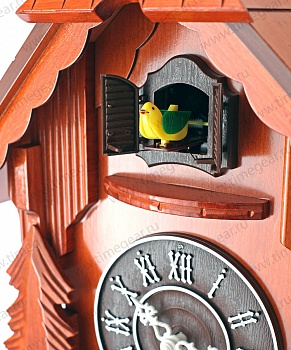 Часы с кукушкой
Часы с кукушкой
Часы́ с куку́шкой — настенные часы в изящном корпусе, чаще всего механические часы (ходики) с боем, имитирующим пение кукушки. Обычно звуковые сигналы (от одного до двенадцати) раздаются каждый час, отсчитывая текущее время и нередко перемежаясь ударами гонга («бум — ку-ку»). Механизм, имитирующий кукушку, разработан в середине XVIII века и с тех пор практически не претерпел изменений. Родиной часов с кукушкой считается расположенный в центре региона Шварцвальд немецкий городок Триберг, по крайней мере, именно там расположен музей часов с кукушкой.
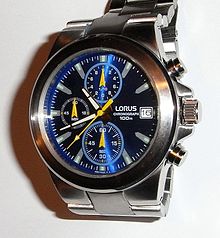 Наручные кварцевые часы
Кварцевые  часы
Первые кварцевые часы были выпущены в 1957 году, компанией Hamilton. В 1978 году американская компания «Хьюлетт Паккард» впервые выпустила кварцевые часы с микрокалькулятором. На нём можно было совершать математические операции с шестизначными числами. Его клавиши нажимали шариковой ручкой. Размер этих часов составлял несколько квадратных сантиметров.
Кварцевые часы — часы, в которых в качестве колебательной системы применяется кристалл кварца. Хотя электронные часы также являются кварцевыми, выражение «кварцевые часы» обычно применяется только к электромеханическим часам (электронным часам со стрелками).
Качественные бытовые кварцевые часы имеют точность ±15 секунд/месяц (в специально спроектированных хронометрах до 0,3 секунд/месяц). Таким образом, выставлять их надо дважды в год. Однако кристалл кварца подвержен старению, и со временем часы начинают, как правило, спешить.
Выводы:
В своей работе, я с помощью источников из Интернета кратко ознакомилась с историей развития приборов для измерения промежутков времени.
Узнала о существовании некоторых неизвестных мне ранее видов  часов.
Познакомилась с принципом работы кварцевых, солнечных, песочных, водяных, огненных и механических часов.
Осуществила   поиск   информации в Интернете,  обработку  и  представление  её в виде презентации.
В ходе работы я овладела    навыками    самостоятельного    приобретения    новых  знаний,  организации учебной    деятельности,    постановки    целей,    планирования,    самоконтроля    и    оценки результатов   своей   деятельности.
В ходе защиты своего проекта я продолжила развивать свои коммуникативные  умения  докладывать  о  результатах  своего  исследования,  участвовать  в дискуссии,  кратко  и  точно  отвечать  на  вопросы. 
Таким образом я решила поставленные перед собою задачи и достигла своей цели.
источники
Пипуныров В.Н.  История часов- с древнейших времен до наших дней — М.: Наука, 1982
Серафимов В. В., Лермантов В. В., —Часы // Энциклопеди-ческий словарь Брокгауза и Ефрона: В 86 томах (82 т. и 4 доп.). — СПб., 1890—1907.
Тарасов С. В.     Приборы времени: Учебник для техникумов     — М.: Машиностроение, 1976
http:// ru.wikipedia.org
http://old-clock.kz/